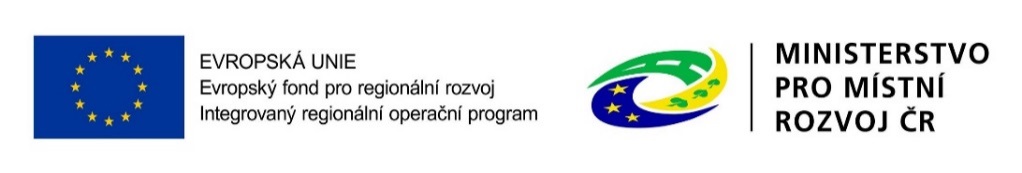 Seminář pro žadatele a příjemce pro
9. výzvu k předkládání žádostí o podporu
z Integrovaného regionálního operačního programu
 
s názvem
„MAS Vodňanská ryba, z. s. – IROP – Infrastruktura pro zájmové, neformální celoživotní vzdělávání“
 
VAZBA NA VÝZVU ŘO IROP Č. 68 „ Zvyšování kvality a dostupnost infrastruktury pro vzdělávání a celoživotní učení - integrované projekty CLLD“
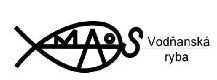 1
Program semináře
Úvod
Představení výzvy
Proces hodnocení a výběru projektů
Publicita
Podávání  Žádosti o podporu
Diskuze, dotazy
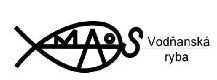 2
Představení výzvy – Rozvoj infrastruktury základních škol
Operační program : Integrovaný regionální operační program (IROP)
Specifický cíl IROP 4.1: Posílení komunitně vedeného místního rozvoje za účelem zvýšení kvality života ve venkovských oblastech a aktivizace místního potenciálu
Číslo výzvy ŘO: 68

Číslo výzvy MAS: 9
Opatření integrované strategie 4: Infrastruktura pro vzdělávání a celoživotní učení

Číslo výzvy v MS2014+: 322/06_16_075/CLLD_16_01_073
Název výzvy: 9.výzva MAS Vodňanská ryba,z.s.-IROP-Infrastruktury pro zájmové, neformální a celoživotní vzdělávání
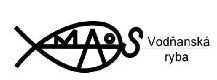 3
Termíny, podpora výzvy
Datum a čas vyhlášení výzvy: 20. 5. 2019, 8:00h
Datum a čas zahájení příjmu žádosti: 20. 5. 2019, 8:00h
Datum a čas ukončení příjmu žádosti: 20. 6. 2019, 12:00h
Datum zahájení realizace: 1. 1. 2014
Datum ukončení realizace projektu: 30. 6. 2023

Realizace projektu nesmí být ukončena před podáním žádosti o podporu!

Alokace výzvy MAS (CZV):  531 572,36 Kč
Míra podpory: 95 % z EFRR
Státní rozpočet: 0 %
Příjemce: 5 %

Minimální výše CZV:    100 000 Kč
Maximální výše CZV:  531 572,36 Kč

Forma podpory: Dotace – ex-post financování
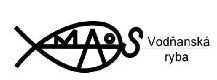 4
Zacílení podpory
Typy podporovaných projektů

přístavby, nástavby a stavební práce spojené s vybudováním infrastruktury pro zájmové, neformální a celoživotní vzdělávání
rekonstrukce a stavební úpravy stávající infrastruktury (včetně zabezpečení bezbariérovosti dle vyhlášky č. 398/2009 Sb.)
nákup pozemků a staveb (nemovitostí)
pořízení vybavení budov a učeben
pořízení kompenzačních pomůcek

Podpora může být poskytnuta pouze ve vazbě na klíčové kompetence (komunikace v cizích jazycích, práce s digitálními technologiemi, přírodní vědy, technické a řemeslné obory).

Projektové záměry musí být v souladu s Místním akčním plánem vzdělávání nebo s Krajským akčním plánem vzdělávání.
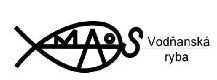 5
Oprávnění žadatele, Území realizace
Oprávnění žadatele
kraje
organizace zakládané nebo zřizované kraji
obce
organizace zakládané nebo zřizované obcemi
nestátní neziskové organizace
církve
církevní organizace
organizační složky státu
příspěvkové organizace organizačních složek státu
školy a školská zařízení v oblasti předškolního, základního a středního vzdělávání a vyšší odborné školy
další subjekty podílející se na realizaci vzdělávacích aktivit

Území realizace:
Území MAS Vodňanská ryba, z. s. vymezené ve schválené strategii CLLD.
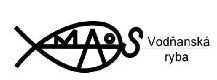 6
Cílová skupina
osoby sociálně vyloučené 
osoby ohrožené sociálním vyloučením
osoby se speciálními vzdělávacími potřebami
pedagogičtí pracovníci
pracovníci a dobrovolní pracovníci organizací působících v oblasti vzdělávání nebo asistenčních služeb
děti v předškolním vzdělávání
žáci (studenti)
pracovníci a dobrovolní pracovníci organizací působících v oblasti neformálního a zájmového vzdělávání dětí a mládeže
dospělí v dalším vzdělávání
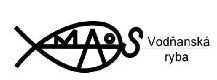 7
Indikátory
5 00 00 – Počet podpořených vzdělávacích zařízení

5 00 01 – Kapacita podporovaných zařízení péče o děti nebo vzdělávacích zařízení

Uvedené indikátory jsou povinné k výběru a k naplnění pro všechny projekty výzvy.
Žadatel v žádosti o podporu vyplňuje cílové hodnoty a datum, ke kterému se zavazuje je naplnit. K naplnění cílových hodnoty indikátorů musí dojít nejpozději k datu ukončení realizace projektu.
U této výzvy projekty nevykazují žádný indikátor výsledku, a proto je nutné, aby žadatel plánované výsledky slovně popsal na záložce „Popis projektu“ v MS2014+ při vyplňování.
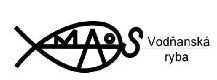 8
Indikátory
Žadatel volí pouze ty indikátory z výzvy, které jsou relevantní pro jeho projekt.

Ve zprávách o realizaci projektu se uvádějí kumulativně – souhrnně za období od počátku projektu do konce příslušného monitorovacího období.

Povinnost stanovit v žádosti cílové hodnoty indikátorů, včetně popisu způsobu stanovení této hodnoty.
Průběžné sledování jejich naplnění ve zprávách o realizaci projektu.
Prokazatelnost vykazovaných hodnot  - Záznamy o každém klientovi, prezenční listiny atd. ověřitelné případnou kontrolou, monitorovací listy 
Nastavení je závazné - úprava podstatnou změnou, při nesplnění – sankce
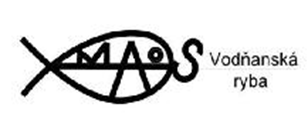 9
Způsobilé výdaje
Viz Specifických pravidel pro žadatele a příjemce 

kapitola 3.4.6 Způsobilé výdaje (str. 84-89)
příloha č. 6 – Dokladování způsobilých výdajů  Specifických pravidel
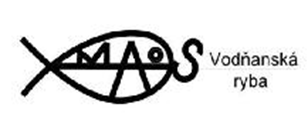 10
Povinné přílohy
Podrobný popis povinných příloh je uveden v kapitole 3.4.4 Povinné přílohy k žádosti Specifických pravidel nadřazené Výzvy č. 68  „Zvyšování kvality a dostupnosti infrastruktury pro vzdělávání a celoživotní učení - integrované projekty CLLD“

Plná moc
Zadávací a výběrová řízení
Doklady o právní subjektivitě žadatele
Výpis z rejstříku trestů – příloha zrušena
Studie proveditelnosti
Doklad o prokázání právních vztahů k majetku, který je předmětem projektu
Územní rozhodnutí s nabytím právní moci nebo územní souhlas nebo účinná veřejnoprávní smlouva nahrazující územní řízení
Žádost o stavební povolení nebo ohlášení, případně stavební povolení s nabitím právní moci nebo souhlas s provedením ohlášeného stavebního záměru nebo veřejnoprávní smlouva nahrazující stavební povolení
Projektová dokumentace pro vydání stavebního povolení nebo ohlášení stavby
Položkový rozpočet stavby
Výpočet čistých jiných peněžních příjmů
Čestné prohlášení o skutečném majiteli
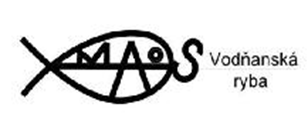 11
Povinné přílohy – Studie proveditelnosti
Musí být zpracována dle osnovy uvedené v Příloze č. 4DSpecifických pravidel pro žadatele a příjemce
Slouží k posouzení potřebnosti a realizovatelnosti projektu
Žádné body se nemění a nemažou – pouze se dopisují konkrétní informace od žadatele
DOPORUČENÍ – VŠE PODROBNĚ POPSAT – výběrová komise bude hodnotit dle informací uvedených ve Studii proveditelnosti. Musí zde být odpovědi na všechna hodnotící kritéria.
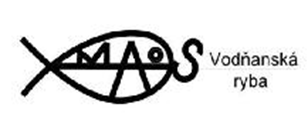 12
Proces hodnocení a výběru projektů
Hodnocení přijatelnosti a formální náležitosti
Věcné hodnocení

Proces hodnocení  a výběru projektů zajišťuje MAS Vodňanská ryba, z. s.
Způsob hodnocení projektů je popsán v kapitole 4 Hodnocení a výběr projektů Interních postupů pro IROP MAS Vodňanská ryba, z. s.
Odkaz na IP: https://www.vodnanskaryba.eu/mas/irop

Hodnocení se provádí podle hodnotících kritérií výzvy MAS:

KFaP – Příloha č. 1 Kritéria formálního hodnocení a přijatelnosti
KVH – Příloha č. 2 Kritéria věcného hodnocení
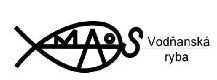 13
Hodnocení přijatelnosti a formálních náležitostí
Hodnocení PFaN
MAS stanovuje napravitelná a nenapravitelná kritéria. 
Kritéria formálního náležitosti jsou vždy napravitelná.
Při nesplnění kritéria je žádost o podporu vyloučena ze schvalovacího procesu.
Výsledek může nabýt pouze hodnot SPLNĚNO/NESPLNĚNO/NERELEVANTNÍ.

Kritéria formálních náležitostí – NAPRAVITELNÁ
Žádost o podporu je podána v předepsané formě.
Žádost o podporu je podepsána oprávněným zástupcem žadatele.
Jsou doloženy všechny povinné přílohy, požadované v dokumentaci k výzvě MAS.
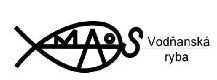 14
Hodnocení přijatelnosti a formálních náležitostí
Kritéria přijatelnosti – NENAPRAVITELNÁ 

Statutární zástupce žadatele je trestně bezúhonný.
Žadatel splňuje definici oprávněného příjemce pro specifický cíl 2.4 a výzvu MAS.
Projekt je v souladu s integrovanou strategií CLLD MAS Vodňanská ryba, z. s.
Projekt je v souladu s akčním plánem vzdělávání.
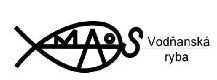 15
Hodnocení přijatelnosti a formálních náležitostí
Kritéria přijatelnosti – NAPRAVITELNÁ


Projekt je svým zaměřením v souladu s výzvou MAS.
Projekt respektuje minimální a maximální hranici celkových způsobilých výdajů stanovenou ve výzvě MAS.
Projekt je svým zaměřením v souladu s cíli a podporovanými aktivitami výzvy MAS.
Potřebnost realizace projektu je odůvodněná.
Projekt respektuje limity způsobilých výdajů, pokud jsou stanoveny. 
Výsledky projektu jsou udržitelné.
Projekt nemá negativní vliv na žádnou z horizontální priorit IROP.
Žadatel má zajištěnou administrativní, finanční a provozní kapacitu k realizaci a udržitelnosti projektu.
Projekt prokazatelně řeší nedostatek kapacit v území. 
Projekt nepodporuje opatření, která vedou k diskriminaci a segregaci marginalizovaných skupin, jako jsou romské děti a žáci a další děti a žáci s potřebou podpůrných opatření.
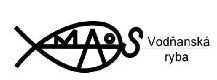 16
Věcné hodnocení
Věcné hodnocení
Hodnocení probíhá pouze u žádostí, které uspěly v hodnocení přijatelnosti a formálních náležitostech.
Kritéria pro věcné hodnocení jsou hodnotící, tzv. je stanovena bodové hodnocení a srozumitelné odůvodnění počtu bodů.

Kritéria viz Příloha č. 2 – Kritéria věcného hodnocení
Minimální bodová hranice nebude nižší než 50% z maximálního počtu bodů.

Minimální počet bodů: 40 bodů
Maximální počet bodů: 80 bodů
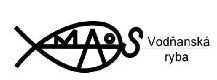 17
Kritéria věcného hodnocení
Kritéria věcného hodnocení jsou uvedena v příloze č. 2 Výzvy

Projekt je zaměřen na více klíčových kompetencí (komunikace v cizích jazycích, přírodní vědy, technické a řemeslné obory, práce s digitálními technologiemi) (max. 30 bodů)
V projektu jsou uvedena hlavní rizika v realizační fázi i ve fázi udržitelnosti projektu a způsoby jejich eliminace (max. 20 bodů)
Výstupy projektu budou využity více institucí (max. 20 bodů)
Součástí projektu jsou úpravy venkovního prostranství (max. 10 bodů)
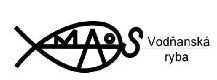 18
Výběr projektů
Po věcném hodnocení – MAS vybírá projekty a předává je k další administraci na CRR. Provede závěrečné ověření způsobilosti projektů.

Na základě návrhu Výběrové komise MAS Vodňanská ryba, z. s.
Výběr projektů provádí Programový výbor MAS Vodňanská ryba, z. s.
Lhůta max. 30 pracovních dnů od ukončení příjmu žádostí o podporu.


CRR / ŘO IROP
závěrečné ověření způsobilosti – cca 30 pracovních dnů
vydání právního aktu
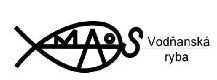 19
Publicita
Povinná publicita
Odkaz na kap. 13 Obecných pravidel
Příjemce je povinen informovat veřejnost o podpoře:
Zveřejní na své internetové stránce stručný popis projektu včetně jeho cílů a výsledků a zdůrazní, že je na daný projekt poskytována finanční podpora EU („Projekt -název projektu- je spolufinancován Evropskou unií.“)
Loga na internetových stránkách jsou vždy v barevném provedení
Umístí alespoň 1 povinný plakát velikosti A3 s informacemi o projektu v místě realizace projektu (pokud je projekt realizován na více místech, bude plakát umístěn na všech těchto místech). Pokud není možné umístit plakát v místě realizace projektu, bude umístěn v sídle příjemce.
Generátor nástrojů povinné publicity pro období 2014–2020 je dostupný na adrese: https://publicita.dotaceeu.cz
Dokumenty Manuál jednotného vizuálního stylu a Manuál vizuální identity
http://www.msmt.cz/strukturalni-fondy1/pravidla-pro-publicitu
Po celou dobu realizace projektu.
Nedodržení těchto povinností podléhá sankcím.
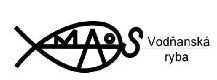 20
Přestávka
21
Postup při podávání žádosti – IS KP14+
Registrace do systému IS KP14+
https://mseu.mssf.cz/
Vyplnění elektronické verze žádosti
Finalizace elektronické verze žádosti
Podepsání a odeslání elektronické verze žádosti

Veškeré žádosti se zasílají jen v elektronické podobě prostřednictvím IS KP14+.
Nutností je zřízení elektronického podpisu před podáním žádosti.
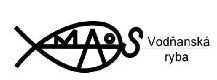 22
Vyplnění žádosti o podporu na portálu IS KP14+
URL aplikace IS KP14+ - https://mseu.mssf.cz
Pro korektní fungování aplikace je nezbytně nutné dodržovat systémové požadavky - na úvodní stránce aplikace pod záložkou HW a SW požadavky: 
Před podáním žádosti v systému musí mít žadatel platný osobní kvalifikovaný certifikát (elektronický podpis). Veškeré žádosti se zasílají jen v elektronické podobě prostřednictvím IS KP14+. Nutností je zřízení elektronického podpisu před podáním žádosti.
Nainstalovaný plugin MS Silverlight v jeho nejnovější verzi. 
Před podáním žádosti v systému MS2014+ musí mít žadatel připravený počítač tak, aby by byl kompatibilní s tímto systémem – provést test kompatibility. 
Bezproblémové fungování aplikace v prohlížeči Internet Explorer, a to pouze v jeho nejnovější verzi
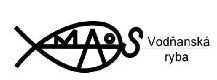 23
Portál IS KP14+
Do aplikace se žadatel přihlašuje po zadání uživatelského jména a přístupového hesla
Po hodině se systém automaticky odhlašuje, proto si stále ukládejte
Stiskem tlačítka Žadatel vstupuje uživatel do systému – Nová žádost – slouží pro podání žádosti založí novou žádost – vybere z nabídky operačních programů IROP a dále konkrétní výzvu tj. č. 068
Profil uživatele – zde je vhodné doplnit kontaktní údaje, které budou sloužit k zasílání notifikací (zpráv, depeší..). Pokud vám přijde v rámci projektu zpráva, upozornění nebo depeše, systém vás upozorní přes e-mail nebo SMS
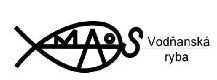 24
Portál IS KP14+
Komunikace žadatele/příjemce s ŘO
Komunikace probíhá prostřednictvím Aplikace MS2014+
Depeše – komunikace v rámci týmu, komunikace s poskytovatelem podpory, technickou podporou
Upozornění – informace pro všechny uživatele – odstávky, změny v aplikaci
Notifikace – zasílání upozornění na e-mail či mobil
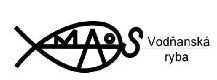 25
Tlačítko Přístup k projektu
Přes tlačítko Přístup k projektu uživatel přiřazuje role konkrétním osobám
Správce přístupu – založil žádost a má právo přiřadit k dané žádost další role konkrétním osobám
Čtenář – pouze náhled
Editor – možnost zápisu změn
Signatář – podepisování předem nadefinovaných úkonů v rámci dané žádosti
Zástupce správce přístupů (uživatel zastupující správce přístupů s možností převzetí práv po původním správci)
Pro možnost  finalizace a následného podpisu žádosti o podporu je nutné, aby v rámci žádosti vystupoval alespoň jeden uživatel s přiřazenou rolí signatář
Speciální rolí je Signatář bez registrace v IS KP14+ – vhodné pro uživatele, kteří nejsou nebo nechtějí být v aplikaci registrováni, ale jsou zmocniteli k úkonům souvisejících s projektovou žádostí – předkládání žádostí o platbu, zpráv o realizaci apod.
Žlutě podbarvené datové položky jsou povinné k vyplnění, šedé nepovinné, pokud není výzvou nebo dokumentací stanoveno jinak
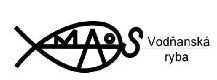 26
Tlačítko Kopírovat, Tlačítko Vymazat žádost
Tlačítko Kopírovat
Slouží k vytvoření kopie žádosti o podporu – nejsou kopírována data , která souvisí s finanční stránkou projektu, přílohy nebo čestná prohlášení
Kopírování lze provádět pouze v rámci stejné výzvy

Tlačítko Vymazat žádost
Slouží k odstranění žádosti – žádost musí být ve stavu rozpracována
Pokud je již finalizována musí se provést Storno finalizace žádosti o podporu a až následně žádost smazat, storno finalizace může provést pouze signatář
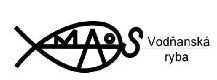 27
Tlačítko Kontrola, tlačítko Finalizace
Tlačítko Kontrola
Slouží k ověření , zda jsou vyplněny všechny požadované údaje, kontrolu může žadatel spustit kdykoliv během procesu vyplňování žádosti

Tlačítko Finalizace
Stiskem tlačítka Finalizace se projekt uzamkne a je připraven k podpisu prostřednictvím kvalifikovaného elektronického podpisu signatářem projektu, při finalizaci se automaticky také provádí kontrola, objeví se upozornění zda chce uživatel skutečně finalizaci provést 
Po ukončení finalizace již není možné žádost editovat
Před podpisem žádosti lze provést ještě storno finalizace – lze žádost opět editovat
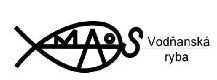 28
Záložky ISKP14+
Záložka Identifikace operace – zkrácený název projektu, typ podání, způsob podání 
Záložka Projekt 
– název projektu Čj a Aj, předpokl. datum zahájení, předpokládané datum ukončení projektu
Záložka Popis projektu – vyplňuje se automaticky
Záložka Specifické cíle
Záložka Cílová skupina
Záložka Subjekty projektu – žadatel/příjemce
Záložka Adresy subjektu – zobrazí se automaticky, doručovací adresu je nutné vybrat
Záložka Osoby subjektu – nezapomenout zaškrtnou checkbox kontaktní osoba
Záložka Účty subjektu – účet žadatele
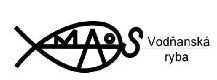 29
Záložky ISKP14+
Záložka Aktivity
Záložka Indikátory – jak je dáno ve výzvě
Záložka Rozpočet – načte se automaticky – je navázán na záložku Aktivity
Záložka Přehled zdrojů financování – tlačítko rozpad financí
Záložka Finanční plán – automaticky
Záložka Kategorie intervencí – dle příručky
Záložka Horizontální principy – automaticky
Záložka Čestné prohlášení – žadatel zaškrtává checkbox
Záložka Dokumenty – přílohy dle výzvy
Záložka podpis  žádosti – nejdříve  kontrola, pak finalizovat, pak podepsat – pouze signatář – musí být v přístupu k projektu – vytisknout – založit šanon s dokumentací k projektu
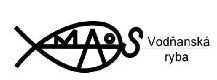 30
Monitorování
Příjemci dotace
Během celého trvání projektu probíhá monitorování
– monitorovací zprávy a monitorovací návštěvy
– kontrola na místě
Typy monitorovacích zpráv: 
– Průběžná zpráva o realizaci projektu (ZoR)
– Závěrečná zpráva o realizace projektu (ZZoR)
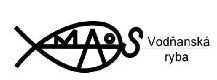 31
Důležité odkazy
Obecná a Specifická pravidla pro žadatele a příjemce
http://www.irop.mmr.cz/cs/Vyzvy/Seznam/Vyzva-c-68-Zvysovani-kvality-a-dostupnosti-Infrast
Výzva MAS č. 9 včetně příloh
https://www.vodnanskaryba.eu/mas/irop
Strategie MAS
https://www.vodnanskaryba.eu/zet/File/drop/strategie_clld_-_verze_5-1501568185.pdf
Příručka pro zadávání výzvy do MS2014+
https://www.vodnanskaryba.eu/zet/File/stahovani/uzivatelska_prirucka_zpracovani-zadosti-v-is_kp14_v1.8-.pdf
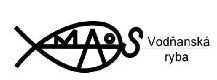 32
Kontakty
Kontakty na vyhlašovatele Výzvy MAS Vodňanská ryba, z. s. 

Adresa: MAS Vodňanská ryba, z. s. 
nám. Svobody 10, 389 01 Vodňany

Kontaktní osoby:
Ing. Bc. Jitka Rojíková č. t.: 603 309 543
projektová manažerka IROP
e-mail: rojikova@masvodryba.cz
PhDr. Alena Cepáková č.t.: 602 373 536
předsedkyně MAS, vedoucí zaměstnanec CLLD
e-mail: cepakova@masvodryba.cz
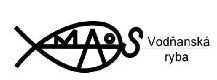 33
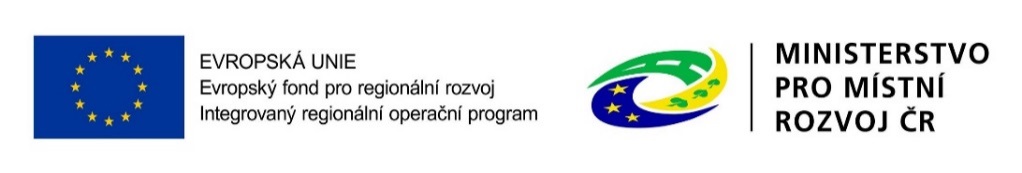 Děkujeme za pozornost a těšíme se na spolupráci!
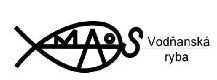 34